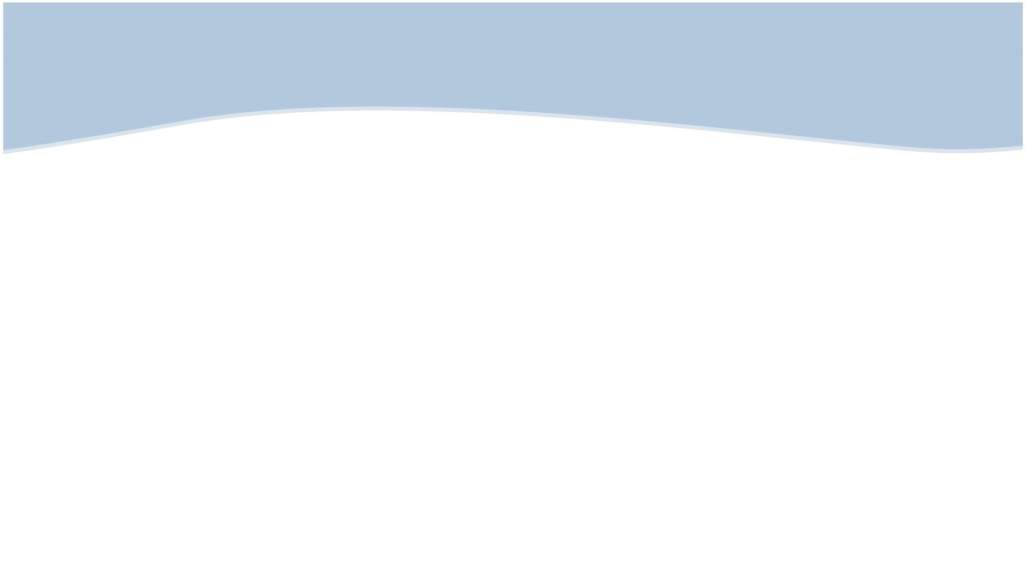 ГБУ ДППО ЦПКС «Информационно-методический центр» Василеостровского района Санкт-Петербурга
Об особенностях ФГОС НОО и ФГОС ООО 2021 года:  содержание, механизмы реализации, научно-методическое сопровождение
Н.В. Гапоненко, заместитель директора по ОМР  ГБУ ДППО ЦПКС «Информационно-методический центр» Василеостровского района Санкт-Петербурга
2021 г.
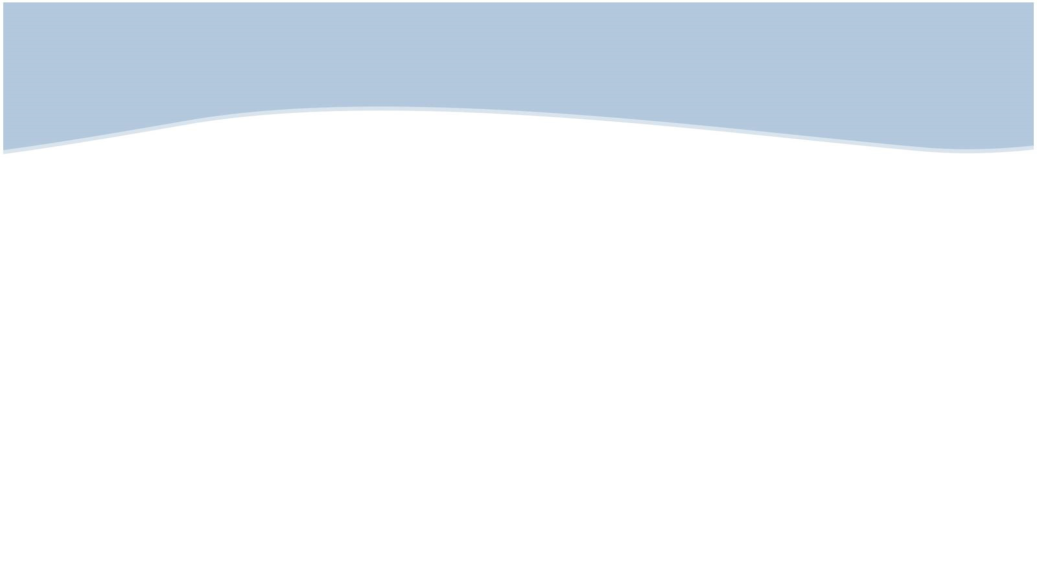 Введение ФГОС НОО и ФГОС ООО в 2021 году
Утверждение ФГОС НОО и ФГОС ООО –  31 мая 2021г. Приказ Министерства просвещения Российской Федерации от 31.05.2021 № 287 "Об утверждении федерального государственного образовательного стандарта основного общего образования

Комплексный анализ готовности введения ФГОС (региональный, муниципальный уровень, ОО) – 
     II  полугодие 2021

Разработка новых ПООП с учетом апробации –   I полугодие 2022 года

Поэтапное введение обновленных ФГОС НОО и ФГОС ООО  -  начиная 2022/2023 учебного года.

     Переход на обновленный ФГОС  НОО и ФГОС ООО – до 2027 года
2
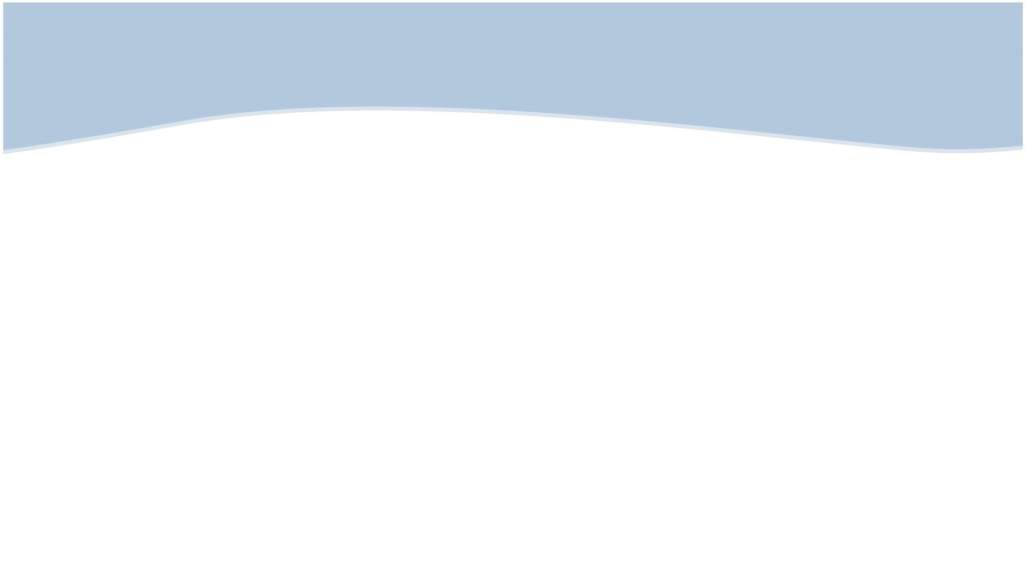 Преемственность ФГОС 2010 и ФГОС 2021:  методологическая основа
ФГОС ООО 2010:
В основе Стандарта лежит системно-деятельностный подход, который обеспечивает:  формирование готовности к саморазвитию и непрерывному образованию;  проектирование и конструирование социальной среды развития обучающихся в системе  образования; активную учебно-познавательную деятельность обучающихся; построение  образовательного процесса с учётом индивидуальных возрастных, психологических и  физиологических особенностей обучающихся.
ФГОС ООО 2021:
Единство обязательных требований к результатам освоения программ основного общего  образования реализуется во ФГОС на основе системно-деятельностного подхода,  обеспечивающего системное и гармоничное развитие личности обучающегося,  освоение им знаний, компетенций, необходимых как для жизни в современном  обществе, так и для успешного обучения на следующем уровне образования, а также в  течение жизни.
3
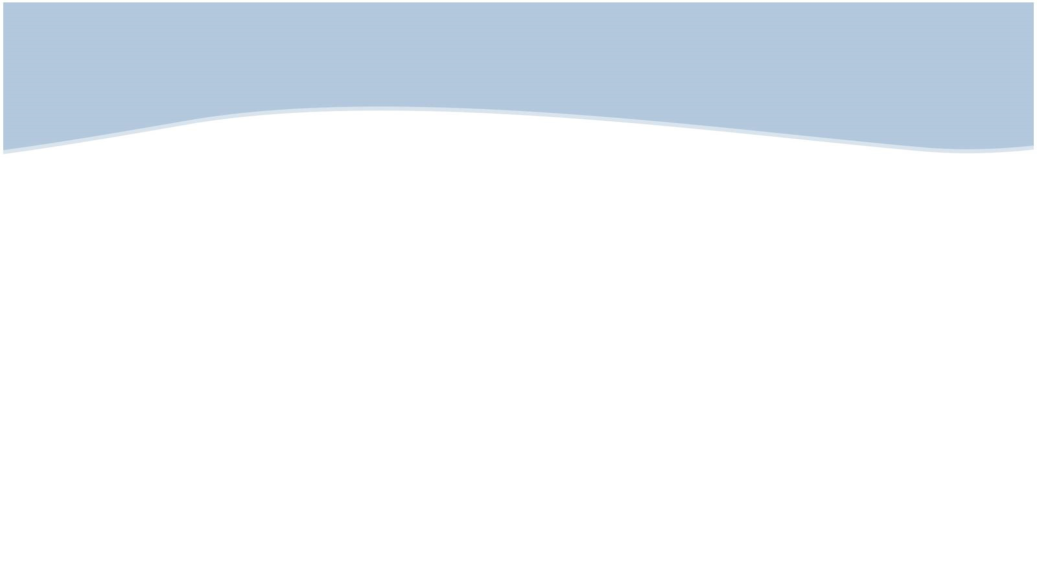 Общие положения ФГОС 2021 г.
Методологическая основа – 
системно-деятельностный подход
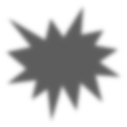 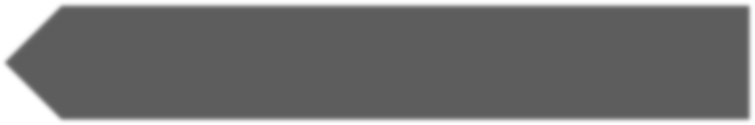 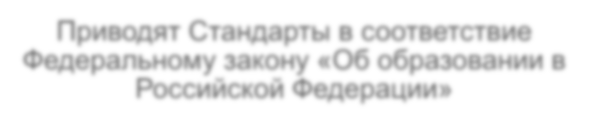 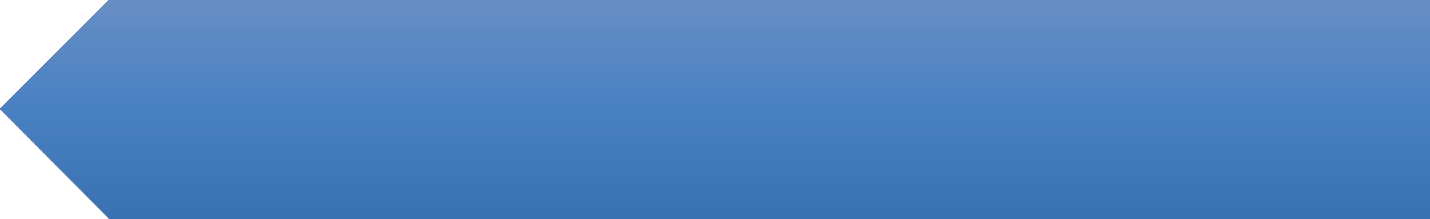 Приводят Стандарты в соответствие  Федеральному закону «Об образовании в  Российской Федерации»


Устанавливают вариативность сроков  реализации программ (не только в сторону  увеличения, но и в сторону сокращения)


Детализируют условия реализации
образовательных программ


Конкретизированные результаты  систематизированы
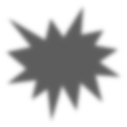 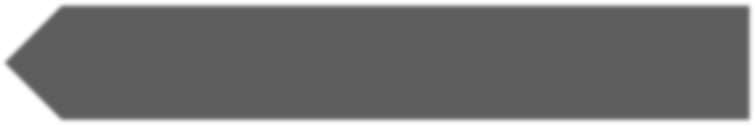 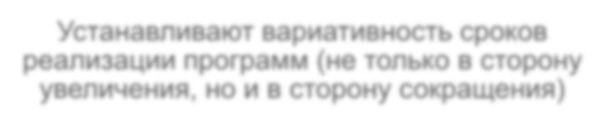 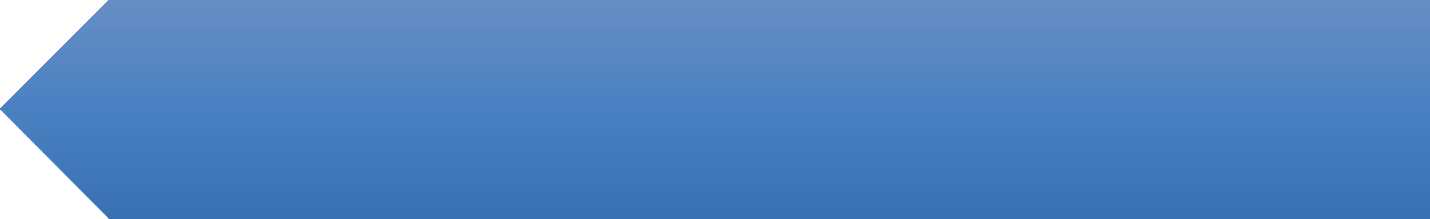 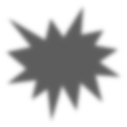 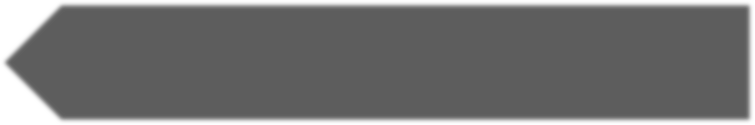 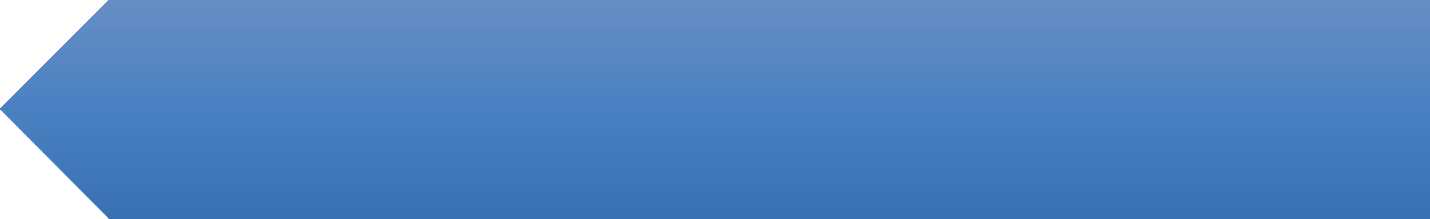 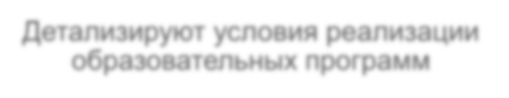 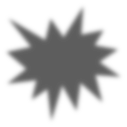 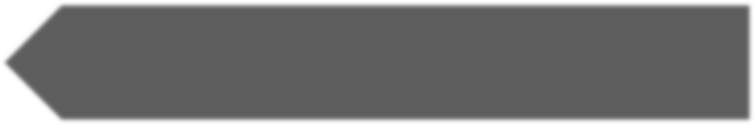 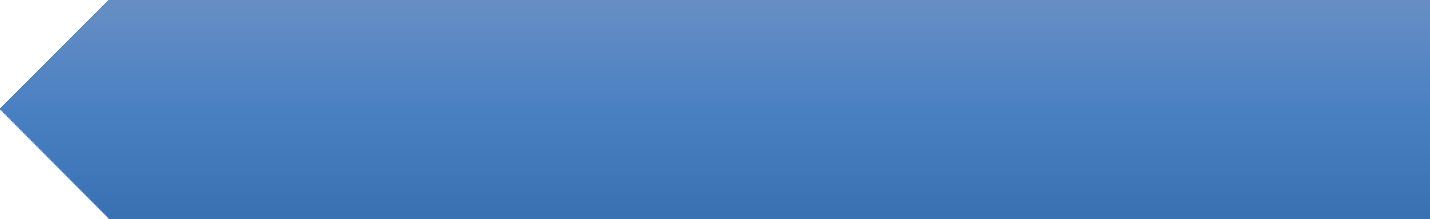 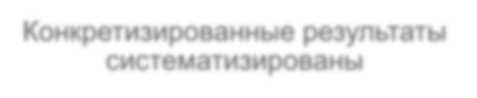 4
Особенности ФГОС НОО и ФГОС ООО  2021 года1. Механизмы вариативности
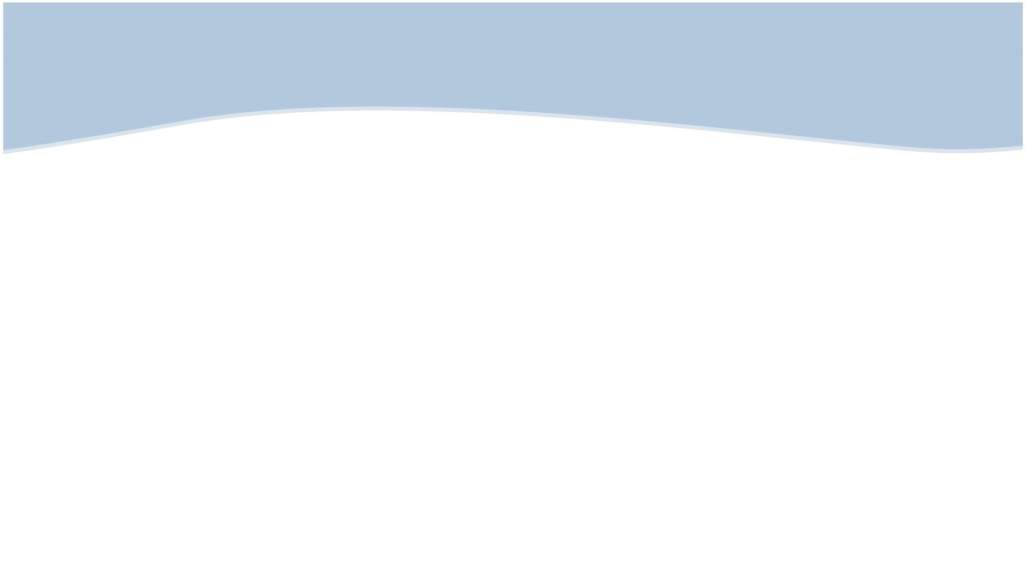 Механизмы вариативности  в действующем ФГОС
Механизмы вариативности  в обновленных ФГОС
Обеспечивают вариативность содержания образовательных программ основного общего образования, возможность формирования программ разного уровня сложности и направленности с учетом потребностей и способностей  обучающихся.
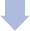 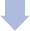 Часть ОП по выбору участников  образовательного процесса (п.16  ФГОС)
Часть ОП по выбору участников  образовательного процесса
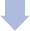 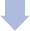 Возможность разработки  дифференцированных программ
Возможность разработки  дифференцированных программ.
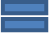 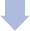 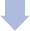 Возможность разработки и  реализации индивидуальных учебных  планов
Возможность разработки и  реализации индивидуальных учебных  планов (п.8)
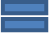 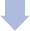 Произвольный характер выполнения  требований к предметным  результатам для инновационных школ  (п.12)
5
5
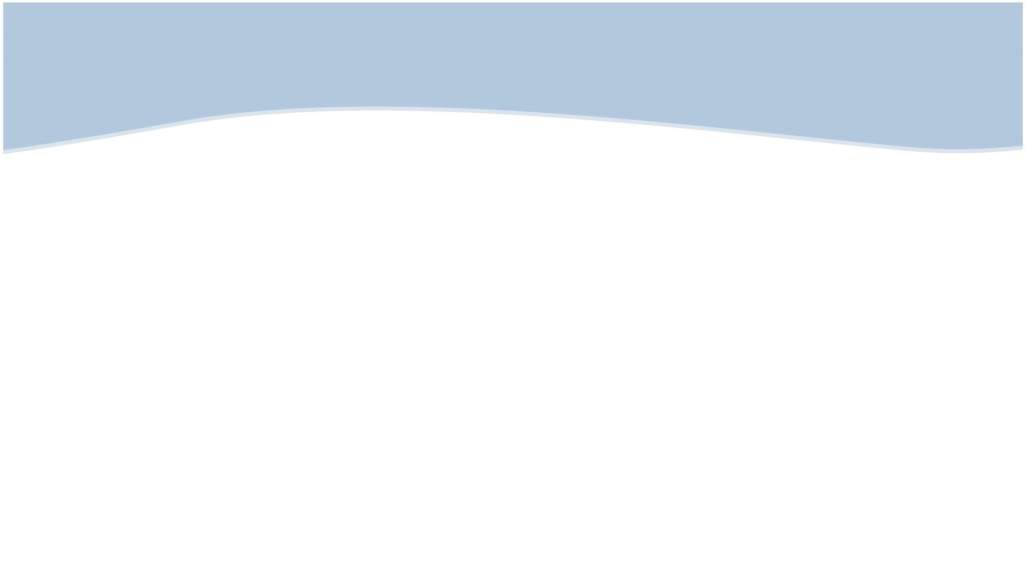 Особенности ФГОС НОО и ФГОС ООО  2021 года
2 .Вариативность сроков реализации программ (не только в сторону увеличения, но и в сторону сокращения)
Объем аудиторной нагрузки
6
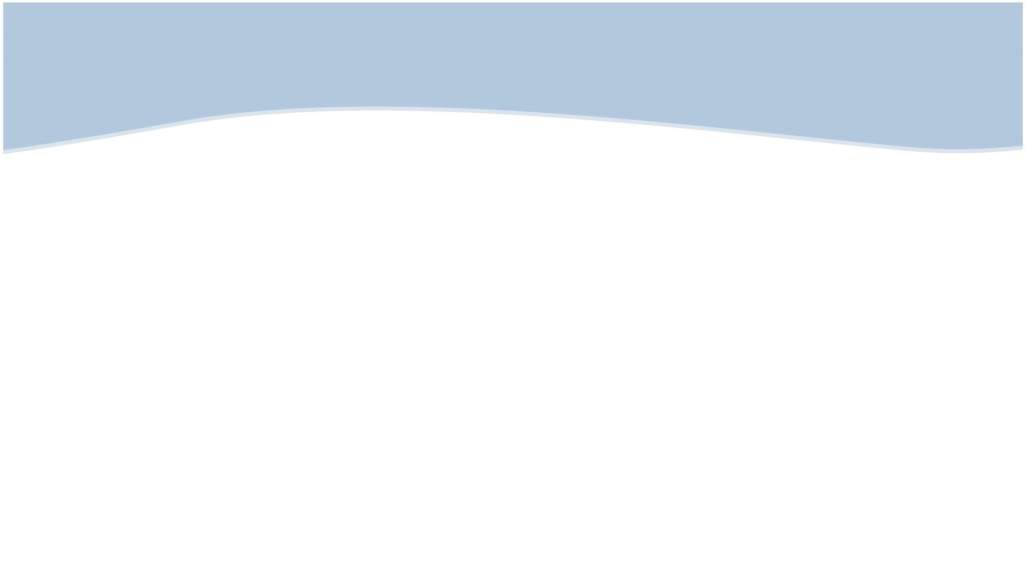 Особенности ФГОС НОО и ФГОС ООО  2021 года
3. Требования к результатам  освоения программ начального и  основного общего образования
Требования к личностным результатам :
ФГОС ООО
ФГОС НОО
Сформированная система
ценностных отношений обучающихся  к себе, другим участникам  образовательного процесса, самому  образовательному процессу и его  результатам (например, осознание,  готовность, ориентация,
восприимчивость, установка).
Осознание российской гражданской  идентичности;
готовность обучающихся к саморазвитию,  самостоятельности и личностному  самоопределению;
ценность самостоятельности и инициативы;  наличие мотивации к целенаправленной  социально значимой деятельности;  сформированность внутренней позиции
личности как особого ценностного  отношения к себе, окружающим людям и  жизни в целом
Личностные результаты достигаются в ходе
гражданского воспитания,
патриотического воспитания,
духовно-нравственного воспитания,
эстетического воспитания,
физического воспитания, формирование культуры здоровья и
эмоционального благополучия,
трудового воспитания,
экологического воспитания,
воспитания ценности научного познания
7
7
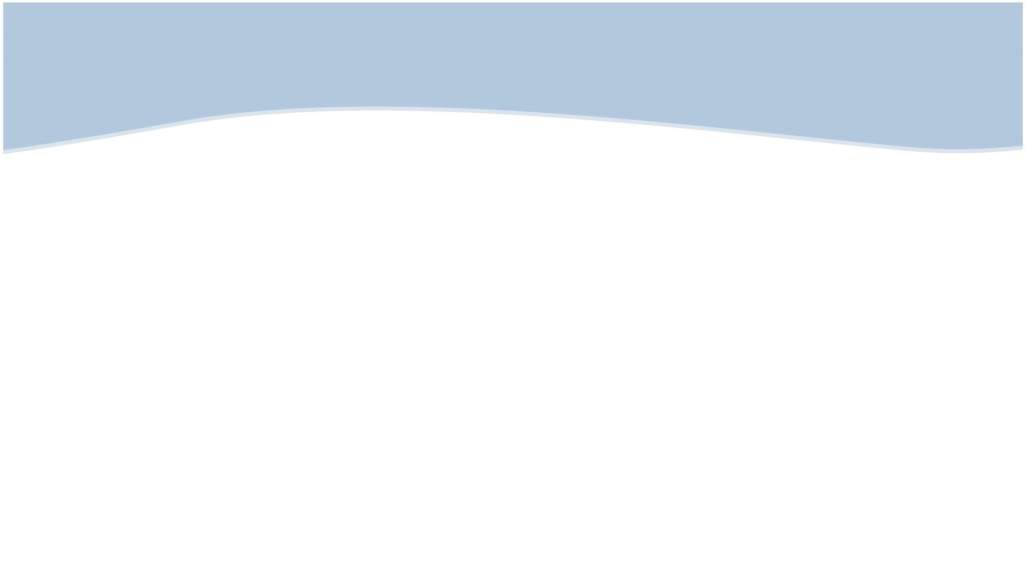 Особенности ФГОС НОО и ФГОС ООО  2021 года
Требования к метапредметным результатам
Освоение обучающимися межпредметных понятий (используются в нескольких  предметных областях и позволяют связывать знания из различных учебных предметов,  учебных курсов (в том числе внеурочной деятельности), а также
универсальными учебными познавательными действиями,
универсальными учебными коммуникативными действиями,
универсальными учебными регулятивными действиями
8
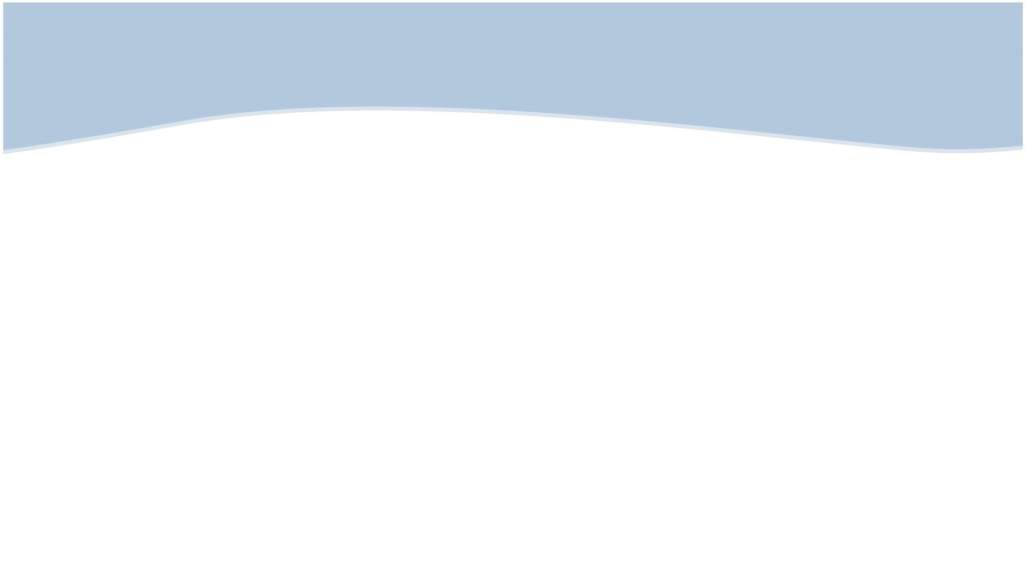 Особенности ФГОС НОО и ФГОС ООО  2021 года
Требования к предметным результатам
9
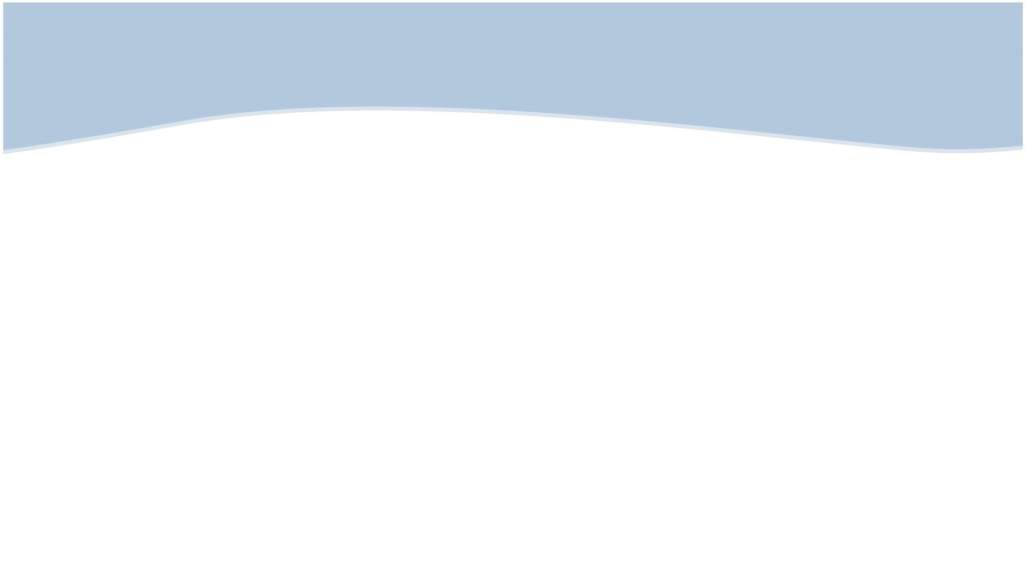 Особенности ФГОС НОО и ФГОС ООО  2021 года
4. Требования к организации электронного обучения и применению дистанционных образовательных технологий
информационных и учебных  ресурсов образовательной  организации
учебной документации  (программы, учебные планы,  результаты промежуточных  аттестаций)
через специальные 
(адаптированные) требования к  ресурсам, используемым при  обучении детей с ОВЗ
Обеспечение  доступности
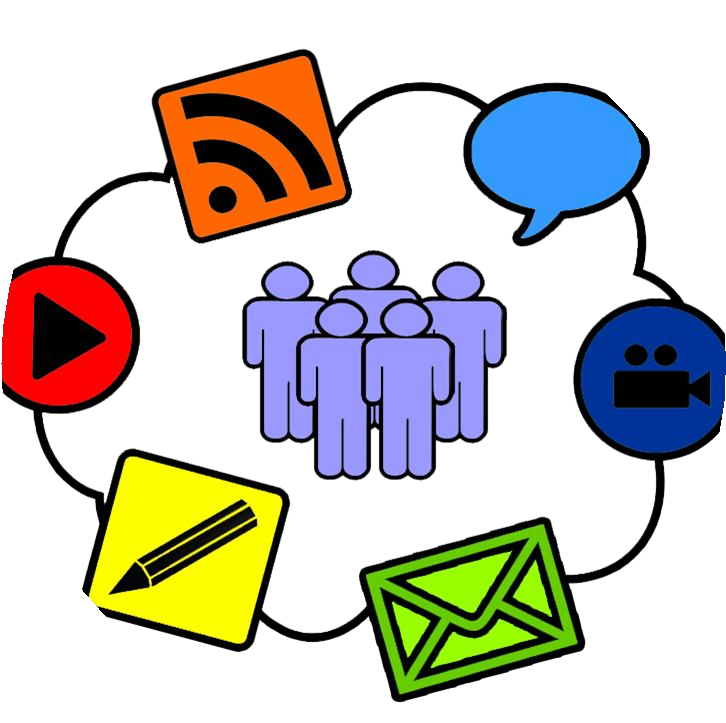 Возможность 
использования
различных носителей  информации (как  традиционных, так и цифровых)
внешних ресурсов для  функционирования ИОС школы  (outsourcing)
повышения эффективности и  качества реализации  образовательных программ
повышение качества  управления образовательной  организацией
Использование  в целях
10
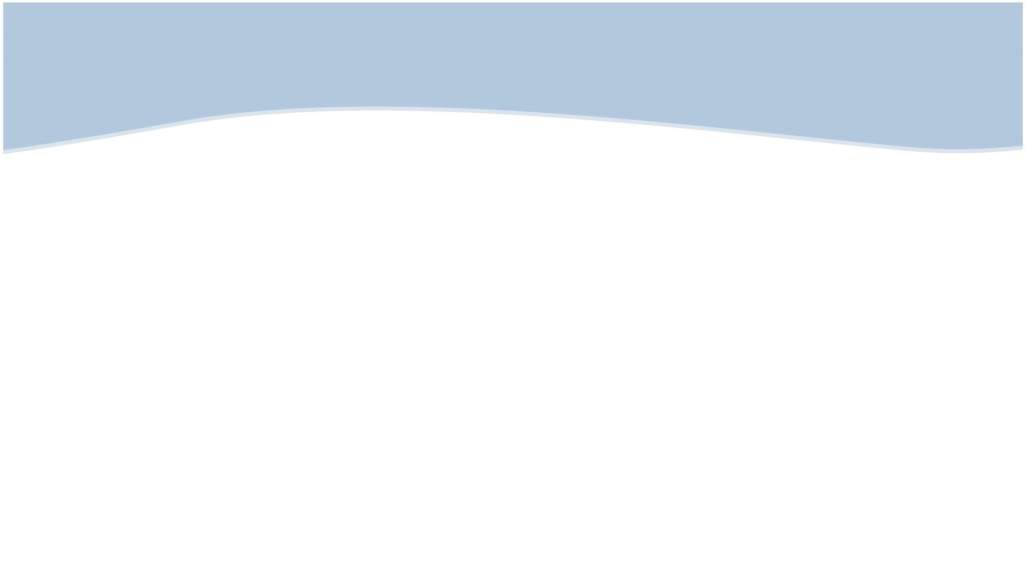 Особенности ФГОС НОО и ФГОС ООО  2021 года
5. Раскрываются вопросы формирования функциональной грамотности.

6. Изменения в работе с обучающимися с ОВЗ. 

7. Предусмотрено деление на группы по различным основаниям.

8. Исключение второго иностранного языка из обязательных предметов.

9.Требования к информационно-образовательной среде.

10.Единство обучения и воспитания
11
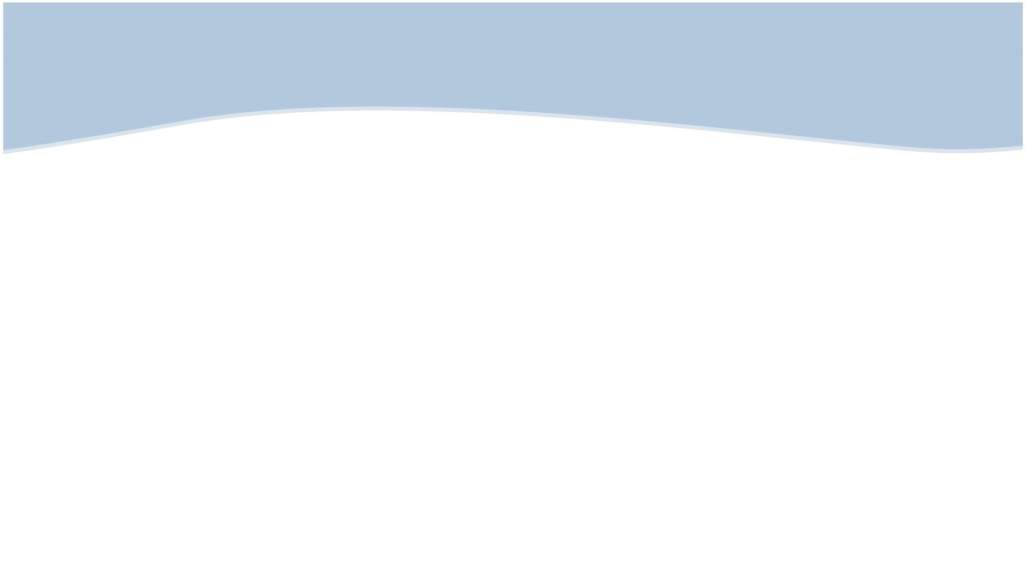 Научно-методическое сопровождение ФГОС 2021
11.Требования к основной образовательной программе и рабочей программе:
Единая схема для программ
Примерная рабочая программа основного общего образования.
Пояснительная записка, включающая: цели обучения, общая характеристика  предмета, место предмета в учебном плане.
Планируемые результаты освоения примерной рабочей программы:
личностные;
метапредметные;
предметные (по годам обучения).
Личностные и метапредметные результаты раскрываются на основе обновленного
ФГОС ООО с учетом специфики предмета.
Содержание учебных предметов по годам обучения.
Тематическое планирование.
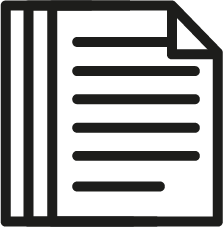 12
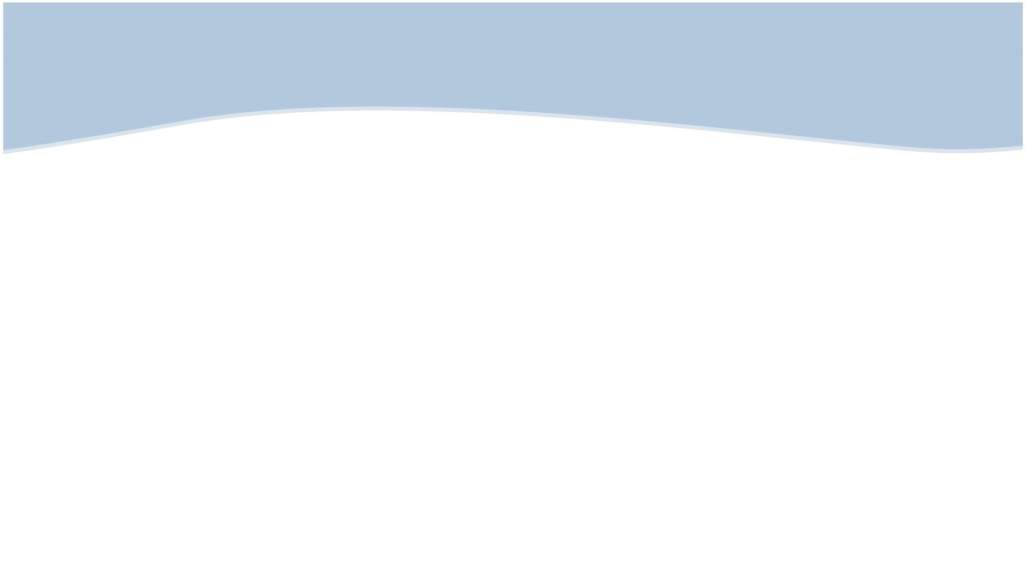 Научно-методическое сопровождение ФГОС 2021 : конструктор рабочих программ
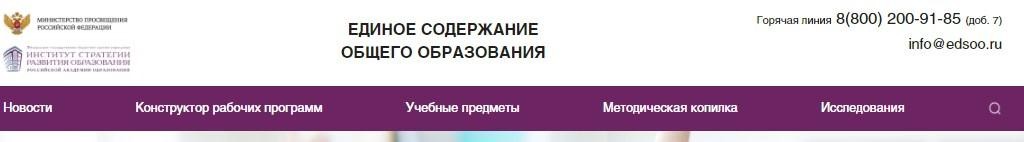 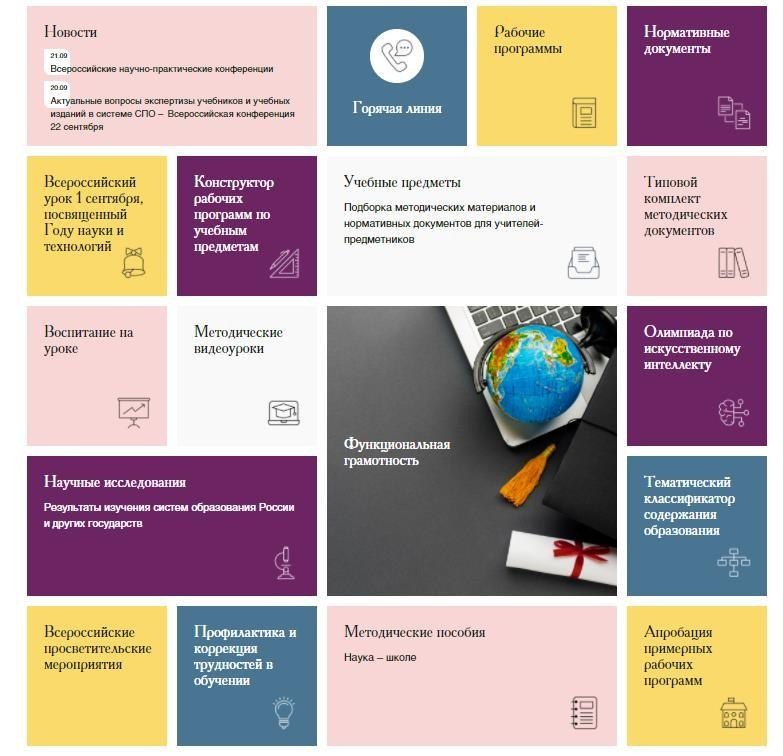 Единый информационный ресурс
edsoo.ru
-размещение методических
материалов,
- конструктор рабочих программ
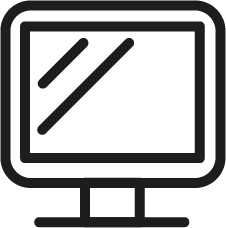 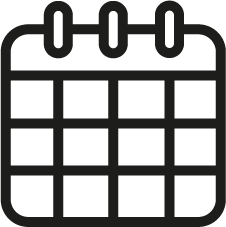 Апробация примерных рабочих  программ с сентября 2021 по  апрель 2022 г.
13
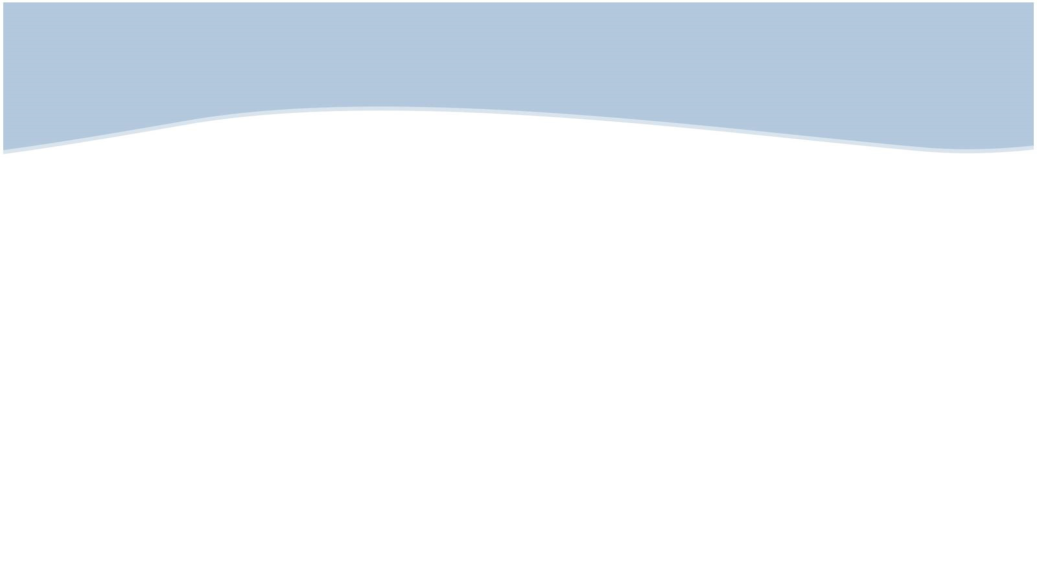 Обновление ФГОС - обновление учебников
Приказы Министерства  просвещения РФ от
31.05.2021 № 286, № 287
Об утверждении
федеральных  государственных  образовательных  стандартов начального и  основного общего  образования
Протокол ФУМО по  общему образованию №  3/21 от 27.09.2021
Одобрены примерные
рабочие программы  начального и основного  общего образования
Приказ Министерства  просвещения РФ от  12.11.2021 № 819
Об утверждении Порядка  формирования
федерального перечня
учебников
Приказ Министерства  просвещения РФ  Об утверждении
федерального перечня  учебников
обновление учебников и  экспертиза обновлённых  учебников
май, 2021
сентябрь, 2021
ноябрь, 2021
1 - 3 кварталы 2022
4 квартал 2022
Действующий федеральный перечень учебников (утверждён Приказом Минпросвещения РФ № 254 от 20.05.2020)не содержит учебников, прошедших экспертизу на соответствие требованиям обновлённых ФГОС
14
© АО «Издательство «Просвещение», 2022
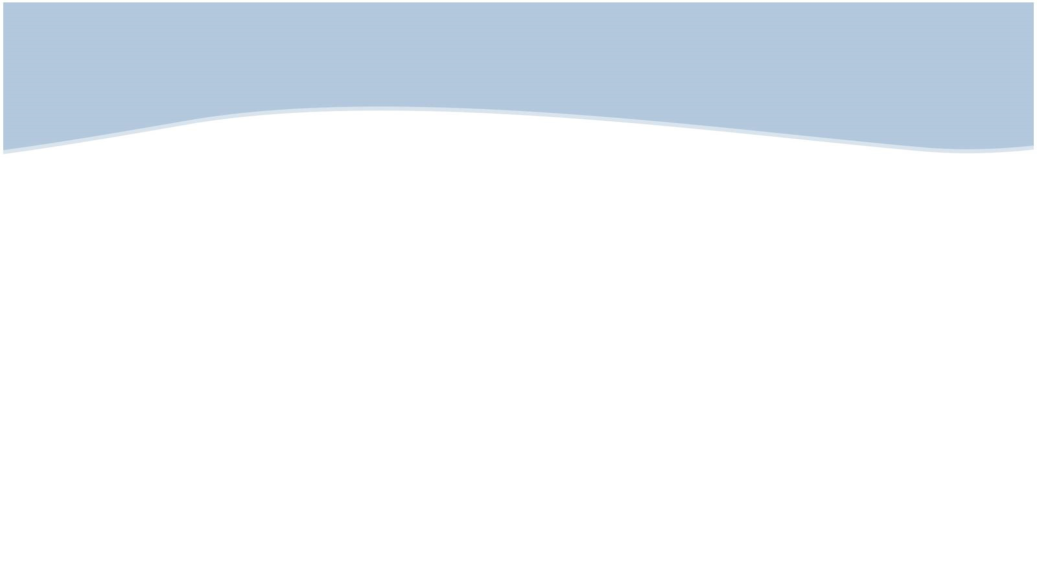 Какие учебники использовать в переходный период: 2022-2023 уч. г.?
В период перехода на обновлённые ФГОС-2021*
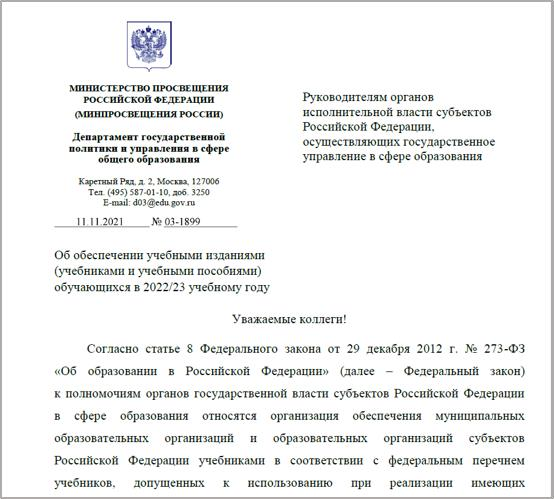 могут	быть
использованы	любые	учебно-
методические
комплекты,	включённые
в федеральный перечень учебников
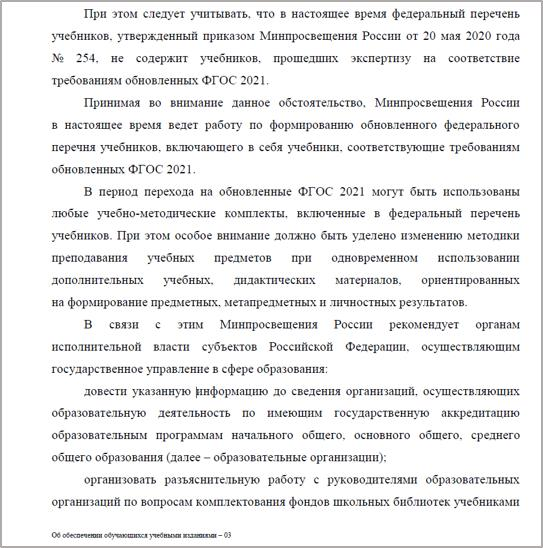 •
особое	внимание	должно	быть	уделено
учебных
изменению	методики	преподавания
предметов	при	одновременном
использовании  дидактических
на	формирование
и	личностных
дополнительных	учебных,
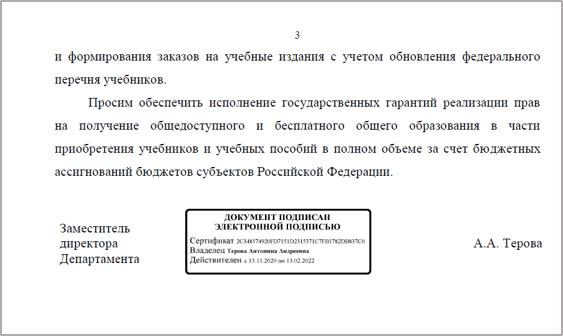 материалов,	ориентированных
предметных,	метапредметных
результатов
*Письмо Министерства просвещения от 11.11.2021 № 03-1899 «Об обеспечении учебными изданиями  (учебниками и учебными пособиями) обучающихся в 2022/23 учебном году
15
© АО «Издательство «Просвещение», 2022
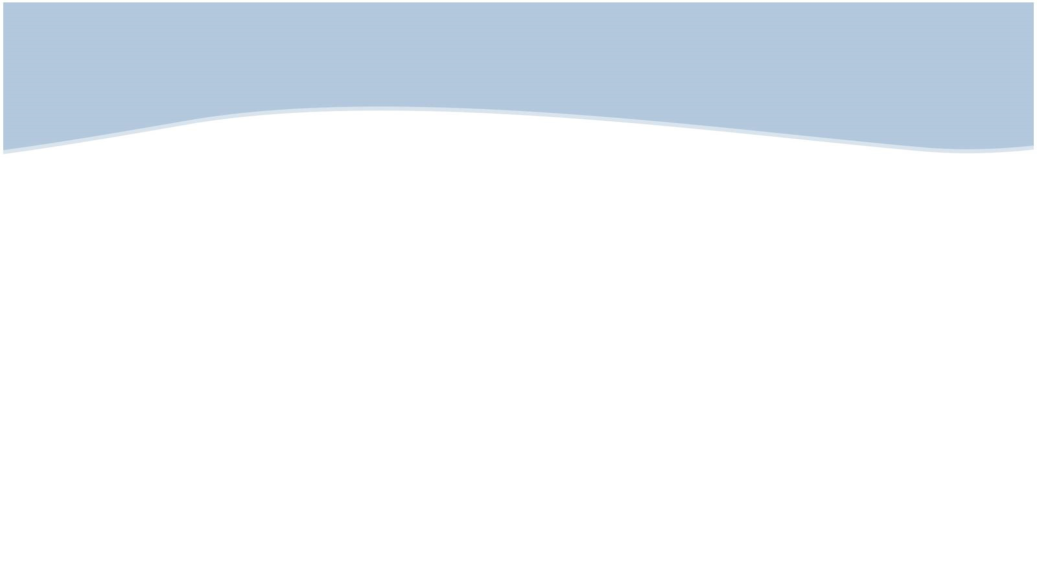 Выводы:
1) Впервые вводится ФГОС НО и ООО (5-9 классы) одновременно.
2) Четко прописаны обязательства образовательного учреждения (в частности, школы) перед учениками и родителями.
3) Сделан акцент на развитие метапредметных и личностных навыков.
4) Подробно указан перечень предметных и межпредметных навыков, которыми должен обладать ученик в рамках каждой дисциплины (уметь доказать, интерпретировать, оперировать понятиями, решать задачи).
5) Расписан формат работы в рамках каждого предмета для развития этих навыков (проведение лабораторных работ, внеурочной деятельности и т.д.).
6) Зафиксированы контрольные точки с конкретными результатами учеников (сочинение на 300 слов, словарный запас из 70 новых слов ежегодно и т.п.).
7) Строго обозначено, какие темы должны освоить дети в определенный год обучения. 
8) Содержание тем по новым ФГОС не рекомендовано менять местами (ранее это допускалось).
9) Вводится «Функциональная грамотность» как одна из составляющих на уроках географии, математики, информатики, окружающего мира.
16
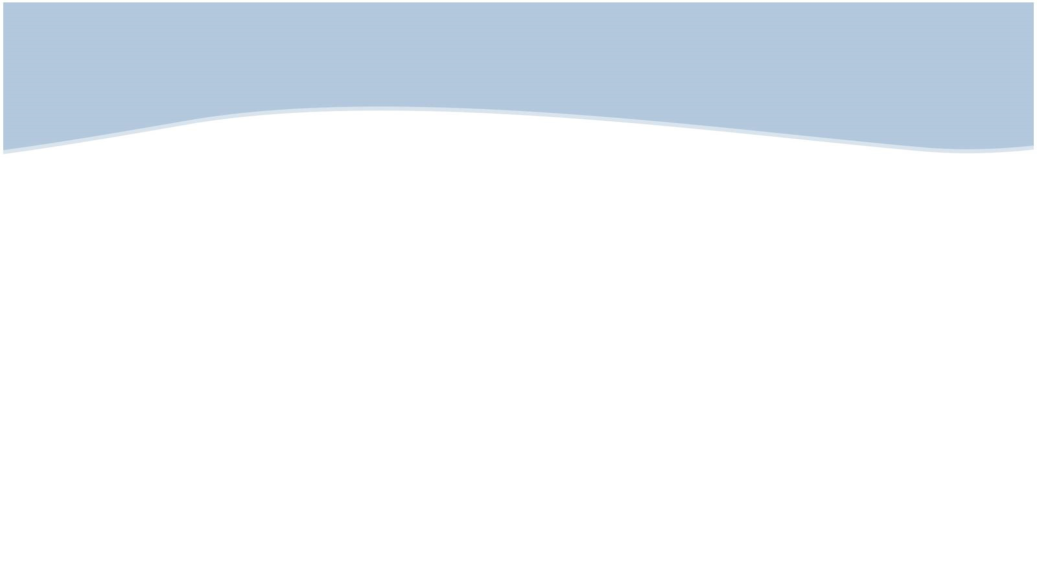 10) Уточнено минимальное и максимальное количество часов, необходимых для полноценной реализации основных образовательных программ. 
11) Расширяются возможности для реализации права выбора педагогическими работниками методик обучения и воспитания.
12) Школы имеют право обучать детей на родном языке, то есть на любом языке Российской Федерации.
13)  Прописана процедура оценки качества образования (ВПР, РДР и т.д.)
14) Прописана возможность реализации системы образования через семейное обучение, когда семьи могут самостоятельно выбрать для своего ребенка образовательный маршрут.
15) Обеспечение доступа к информационно-образовательной среде образовательной организации, в том числе электронной. 
16) Введены единые требования к составлению рабочих программ, в том числе и программ внеурочной деятельности.
17) Определено базовое содержание программы воспитания.
18) Уточнены задачи и условия программы коррекционной работы с детьми с ОВЗ.
17
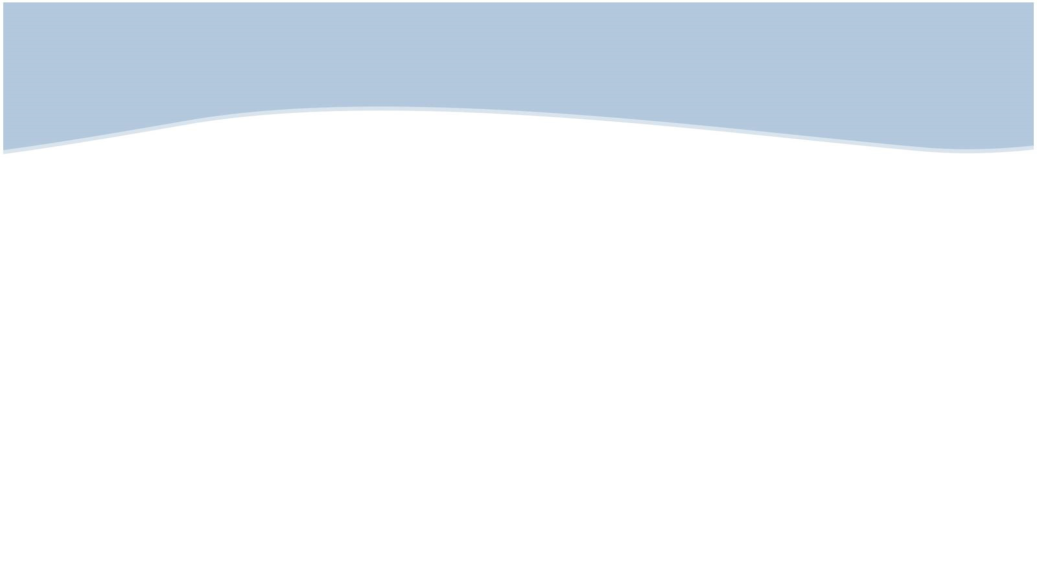 Научно-методическое сопровождение ФГОС
http://publication.pravo.gov.ru/Document/View/0001202107050027?index=0&rangeSize=1 - Приказ Министерства просвещения Российской Федерации от 31.05.2021 № 287 "Об утверждении федерального государственного образовательного стандарта основного общего образования" 
https://fgos.ru/ - тексты ФГОС всех ступеней
http://edsoo.ru  – сайт, сопровождающий введение и апробацию Рабочих программ ФГОС
https://edu.gov.ru/ – сайт Минпросвещения России
http://edu53.ru/np-includes/upload/2021/09/21/16562.pdf - Изменения в новых ФГОС НОО и ООО 
https://externat.foxford.ru/polezno-znat/fgos-2020
18